Правила поведения при встрече с собаками
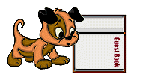 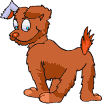 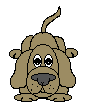 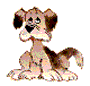 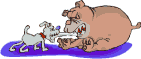 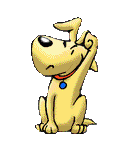 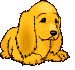 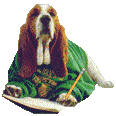 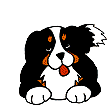 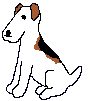 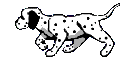 Собаки самые древние друзья человека. Много тысяч лет назад человек приручил волка. Человек тогда был охотником, он ещё не занимался ни земледелием, ни скотоводством. Прирученный волк помогал ему в охоте, а потом стал охранять жилище. Волк превращался в собаку…
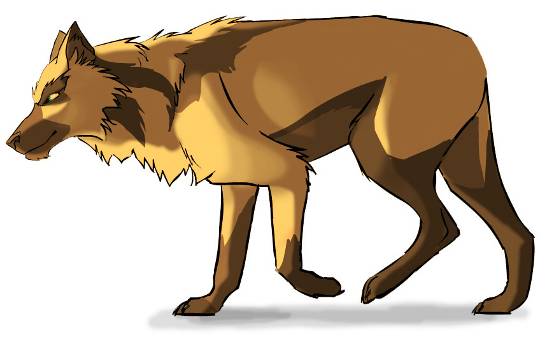 Со временем появились самые разнообразные породы собак, выведенные человеком:
служебные
охотничьи
комнатно-декоративные
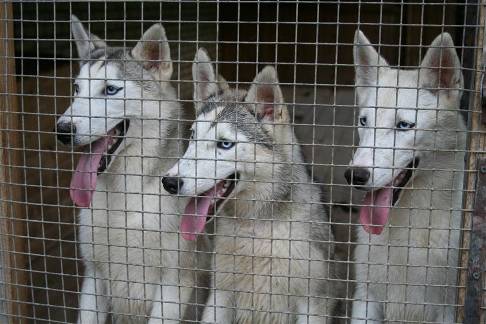 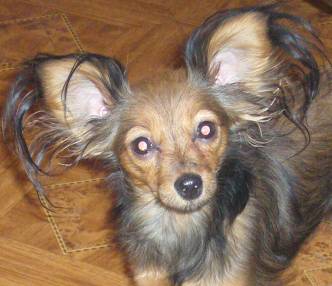 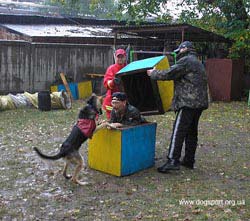 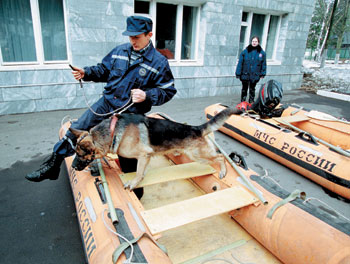 Четвероногие спасатели готовятся к работе.
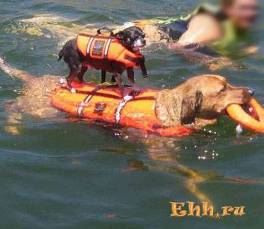 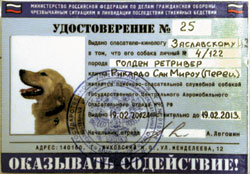 Правила поведения при встрече с собаками
Чтобы избежать нападения:
Относитесь к животным с уважением и не прикасайтесь к ним в отсутствие хозяина.
Не трогайте животных во время сна или еды.
Не отбирайте то, с чем собака играет, чтобы избежать её защитной реакции.
Не кормите чужих собак.
Не приближайтесь к собаке, находящейся на привязи.
Не играйте с хозяином собаки, делая движения, которые могут быть восприняты животным как агрессивные.
Не показывайте страха или волнения перед враждебно настроенной собакой.
Не делайте резких движений и не приближайтесь к собаке.
Отдавайте твёрдым голосом команды, типа: «место», «стоять», «лежать», «фу».
Не убегайте, чтобы не вызывать в животном охотничьего инстинкта нападения сзади и не стать лёгкой добычей.
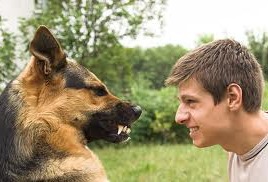 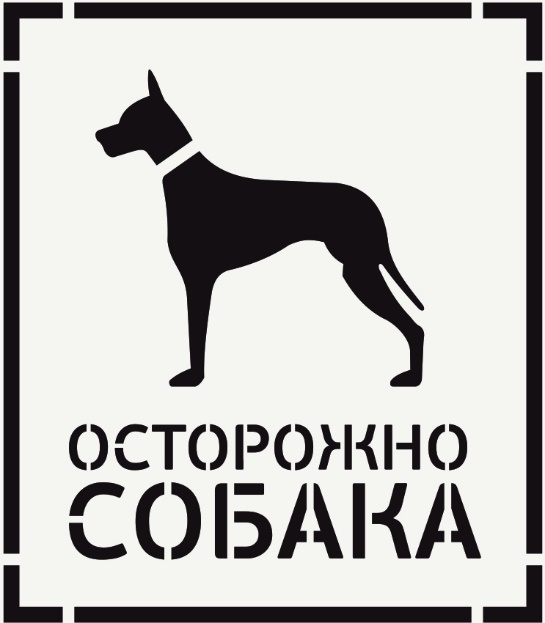 При столкновении:

Ни в коем случае нельзя собаку бояться.
Нельзя убегать от собаки, нельзя поворачиваться к ней спиной.
Нетренированные собаки чувствуют себя неуверенно, если теряют хозяина из вида или когда удаляются от охраняемой территории. 
Утратив уверенность она становится менее агрессивной и, возможно, убежит сама.
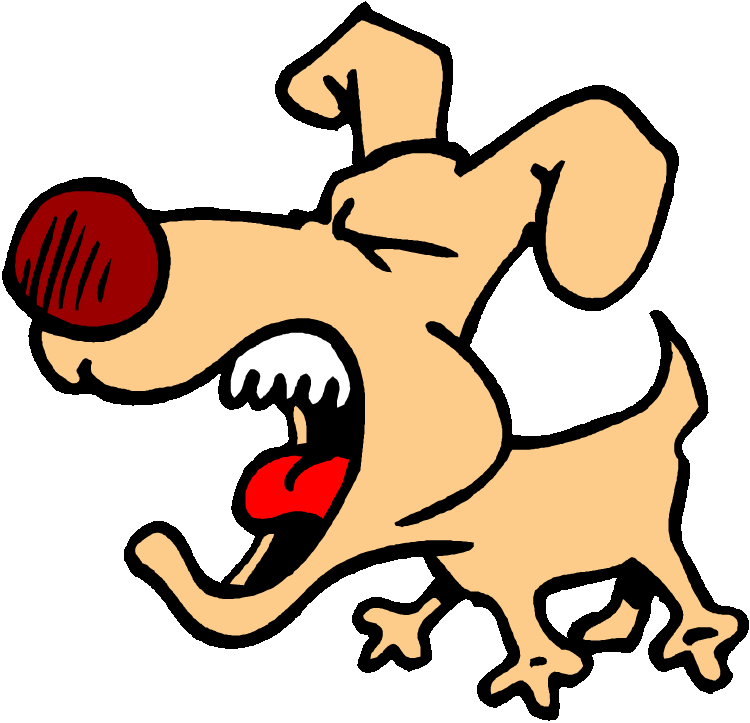 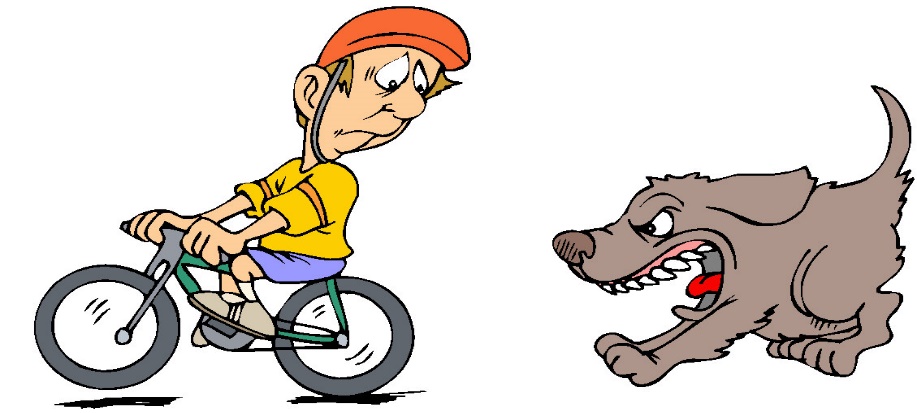 Если собака укусила:

Промойте место укуса водой с мылом.
Воспользуйтесь повязкой, чтобы остановить кровотечение.
Поставьте полицию и санитарные службы в известность о случившемся, указав, по возможности, точный адрес владельца собаки. Обратитесь за помощью к врачу!
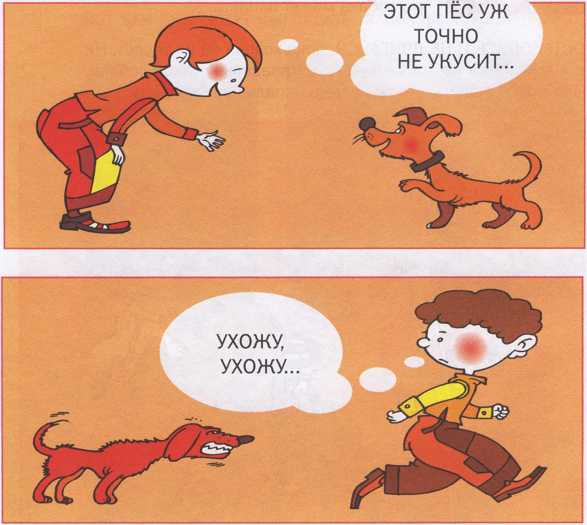 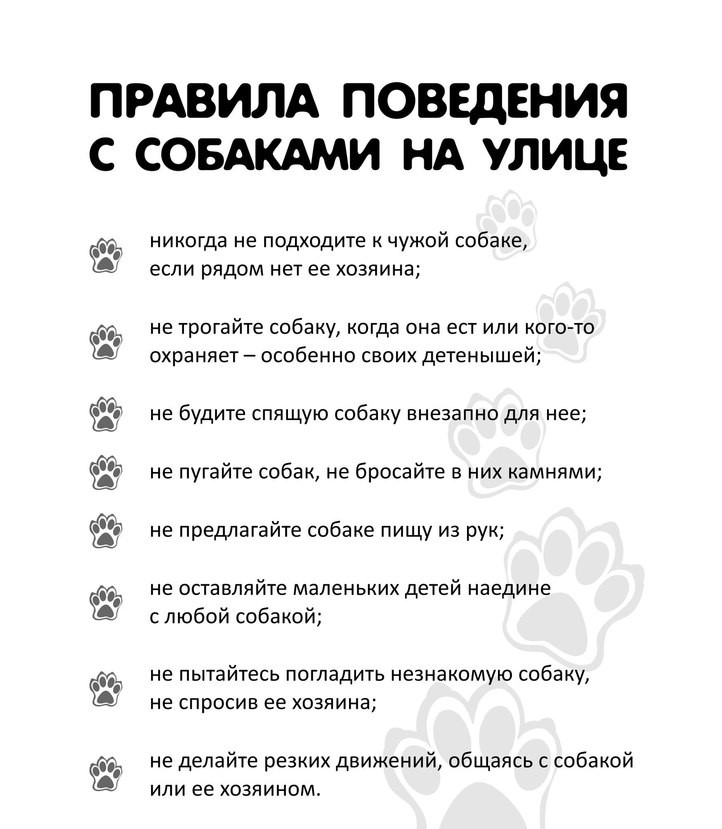